STRUKTURA A VLASTNOSTI
 KAPALIN
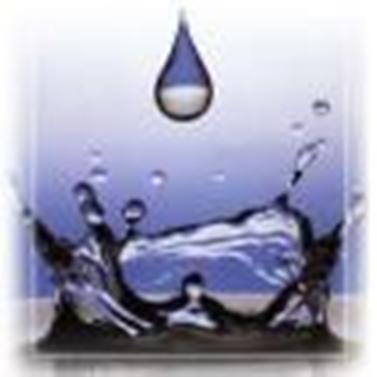 hanah
Povrchová vrstva kapalin

Povrchová síla

Povrchové napětí

Jevy na rozhraní pevného tělesa a kapalin

Kapilární jevy

Teplotní objemová roztažnosti kapalin
1. Povrchová vrstva kapaliny
Volný povrch kapaliny se chová jako tenká pružná blána
Vzájemné silové působení molekul
K3
K2
K1
Na každou molekulu ležící v povrchové vrstvě působí
sousední molekuly výslednou přitažlivou silou, která
má směr dovnitř kapaliny
V okolí molekuly je sféra molekulového působení
 (r =10 -9m), ve které se nacházejí molekuly které na ni působí.
Povrchové vrstvě přiřazujeme povrchovou energii.

Kapalina daného objemu má snahu nabývat takového
tvaru, aby obsah jejího povrchu byl co nejmenší.
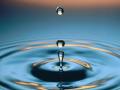 KULOVÝ TVAR
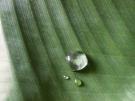 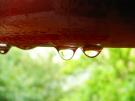 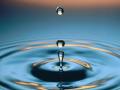 2. Povrchová síla
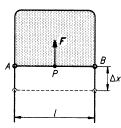 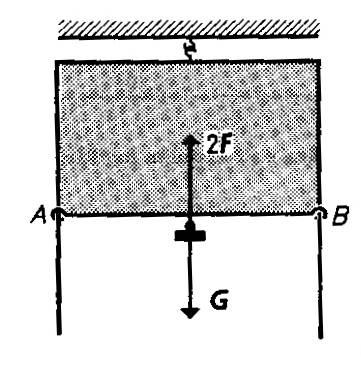 V povrchové vrstvě působí povrchové síly,
které jsou tečné k povrchu kapaliny
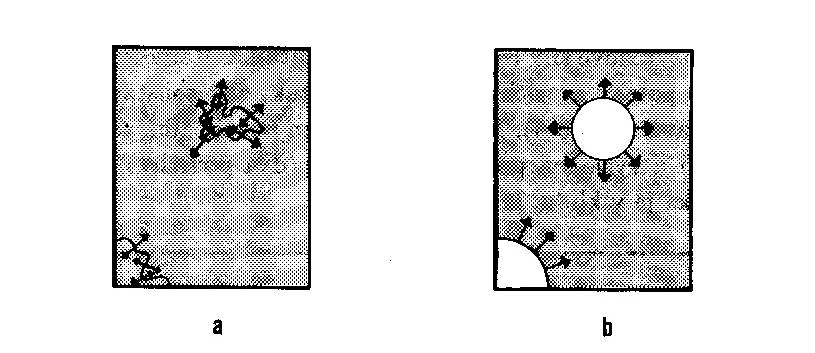 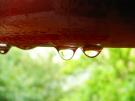 Povrchové síly lze experimentálně určit kapkovou metodou
Kapka odpadne tehdy, jestliže se tíhová síla rovná povrchové
FG   = FP
Úloha
Pohyblivá příčka AB délky 50 mm na rámečkus mýdlovou blánou je v rovnovážné poloze, je-lizatížena závažím o hmotnosti 400 mg. Určete velikost povrchové síly, která působí napříčku, a povrchové napětí mýdlového roztoku vestyku se vzduchem. Tíhové zrychlení je 10 m.s-2.Hmotnost příčky je vzhledem k hmotnosti závažízanedbatelná.
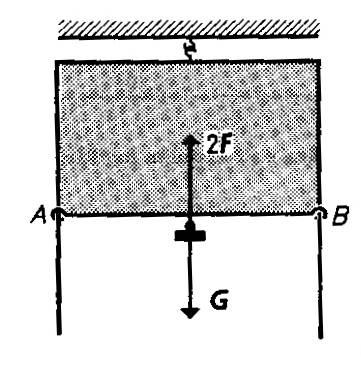 Řešení:
[2 mN;  80 µJ]
3. Povrchové napětí s
- je skalární fyzikální veličina, která charakterizuje
  pružnou vlastnost povrchové vrstvy.
Povrchové napětí závisí:
na druhu kapaliny
na prostředí nad povrchem kapaliny
na teplotě kapaliny.
    (s rostoucí teplotou se napětí snižuje)
Úlohy:
Řešení:
Příklad 1
Tlustostěnnou kapilárou vnějšího průměru 3,41 mm odkapalo 100 kapek vody teploty 15 °C o celkové hmotnosti 8,11 g. Určete povrchové napětí vody ve styku se vzduchem při dané teplotě.
[74,3 mN.m-1]
Příklad 2       
Sirka o délce 4 cm plave na povrchu vody. Jestliže na jednu stranu povrchu vody rozděleného sirkou nalijeme opatrně trochu mýdlového roztoku, začne se sirka na povrchu vody pohybovat směrem od mýdlového roztoku k čisté vodě. Určete velikost a směr síly působící na sirku. Povrchové napětí vody je 73 mN.m-1, mýdlového roztoku 40 mN.m-1.
Fv
Fm
4. Jevy na rozhraní pevného tělesa a kapaliny
Povrch kapaliny: a) dutý      – kapaliny smáčí stěny nádoby
                                                (voda ve skle)
                            b) vypuklý – kapaliny nesmáčí stěny nádoby
                                                (rtuť ve skle)
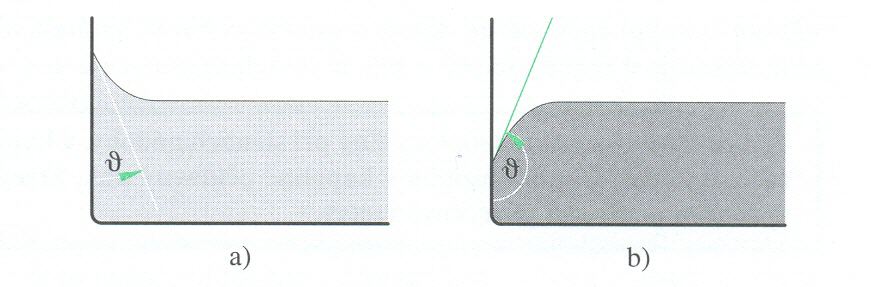 Vznik zakřivení povrchu kapaliny
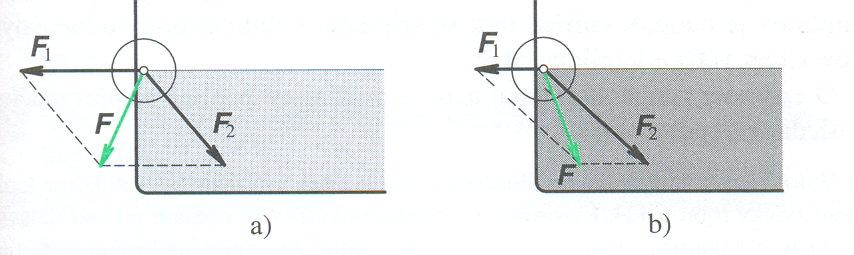 Adhézní síly F1 > kohézní síly F2
Adhézní síly F1 < kohézní síly F2
Výslednice sil směřuje
do kapaliny.
Kapalina nesmáčí stěny nádoby
Výslednice sil směřuje
ven z kapaliny.
Kapalina smáčí stěny nádoby
Pod zakřiveným povrchem kapaliny při stěnách nádoby,
v kapilárách, u kapek a bublin vzniká v kapalině přídavný
tlak – kapilární tlak
U kapek:
U bublin
Která bublina
    přefoukne kterou?
Úloha:
Řešení:
Jaký tlak má vzduch v kulové bublině o průměru 10-3 mm v hloubce 5 m pod volnou hladinou vody, je-li atmosférický tlak 1 000 hPa? Povrchové napětí vody ve styku se vzduchem je 73 mN.m-1
[asi 0,44 MPa]
5. Kapilární jevy
Kapilární elevace
Kapilární deprese
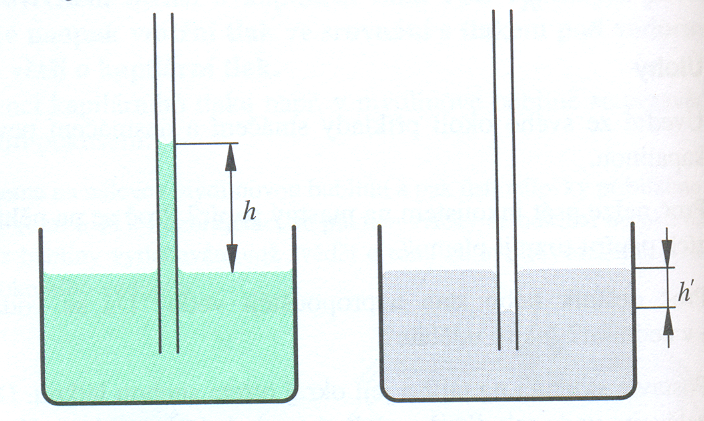 Smáčivé kapaliny
Nesmáčivé kapaliny
Výška výstupu:
Hydrostatický tlak je stejný jako kapilární tlak
Výška výstupu (poklesu) závisí na : 1) povrchovém napětí kapaliny
                                                          2) hustotě kapaliny
                                                          3) na poloměru kapiláry
Úloha:
Řešení:
Jaký je vnitřní průměr kapiláry, jestliže v ní vystoupila
voda 2 cm nad volnou hladinu vody v širší nádobě?
Měření bylo provedeno při teplotě 20 0C.
[1,5 mm]
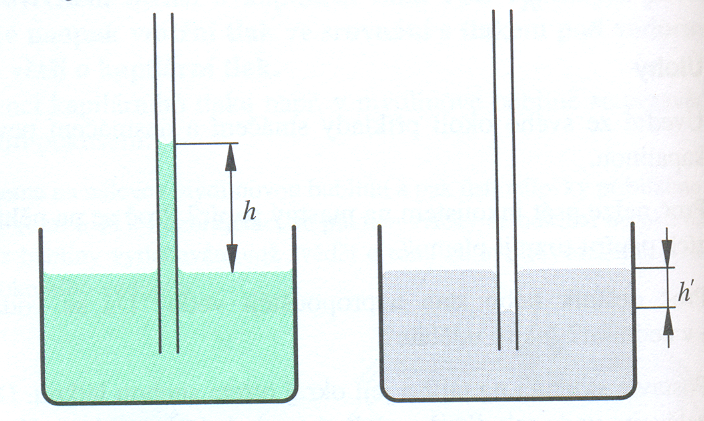 6. Teplotní objemová roztažnost kapalin
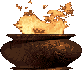 Hustota kapalin
Anomálie vody
Voda od 0 0C do 3,98 0C svůj objem zmenšuje, teprve
od 4 0C se chová jako ostatní kapaliny.
Úloha:
Řešení:
Ocelový sud vnitřního objemu 100 l je naplněn petrolejem
až po okraj. Jaký objem má petrolej, který vyteče ze sudu, 
když se teplota soustavy zvýší o 40 K?
[3,7 l]
Literatura: K. Bartuška, E. Svoboda: Molekulová fyzika a termika
Použitý zdroj: Internet: www.aldebaran.cz
Vyrobeno v rámci projektu SIPVZ
         Gymnázium a SOŠ 
               Cihelní 410
             Frýdek-Místek







     Autor: Mgr. Hana Hůlová

           Rok výroby: 2006
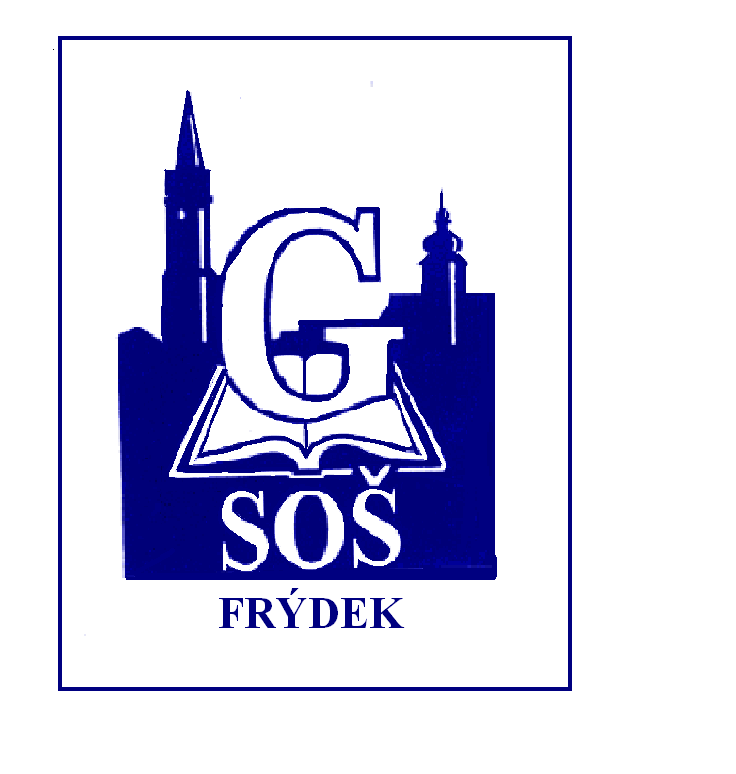 hanah